Chapter 03: 
Disaster Scenario in Bangladesh
Topics to Cover:
Floods
Cyclone Devastated Area
Risk
Context
A Land of Natural Disasters
River
Climate Change Impact: Observed in Bangladesh
Earthquake
Disaster Management Regulative Framework
Legislation and policy
Disaster Management Institutions
Products/Services
Community-based Early Warning
A. Floods
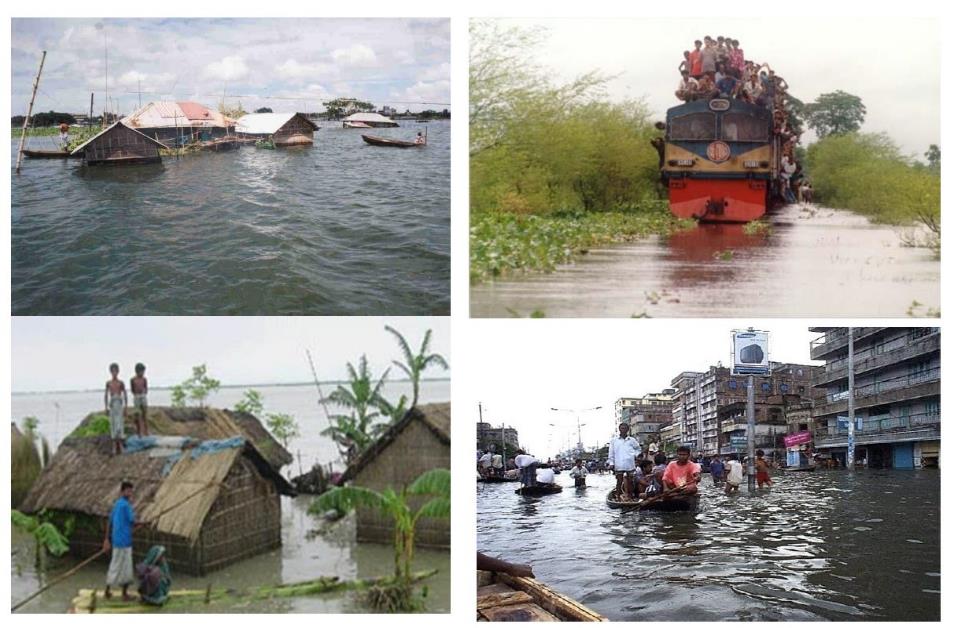 B. Cyclone Devastated Area
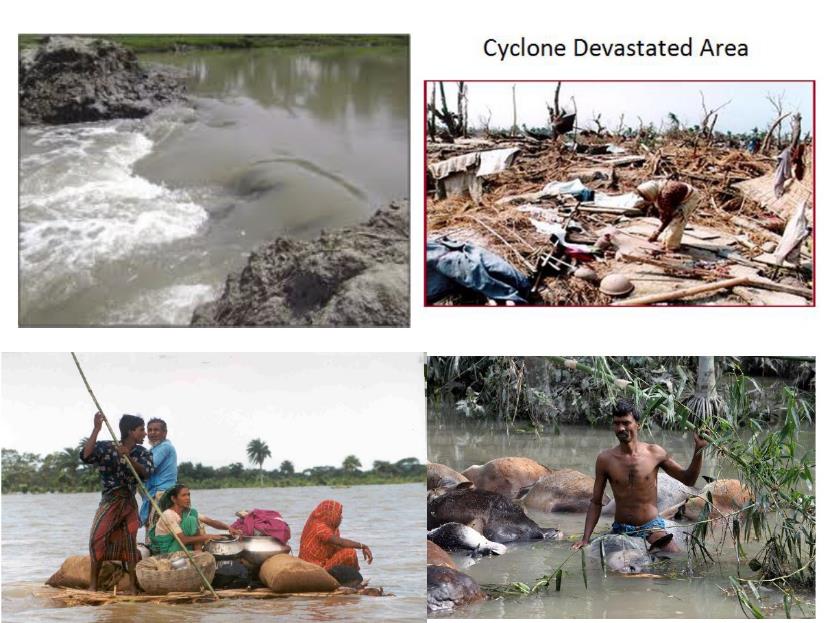 C. Risk
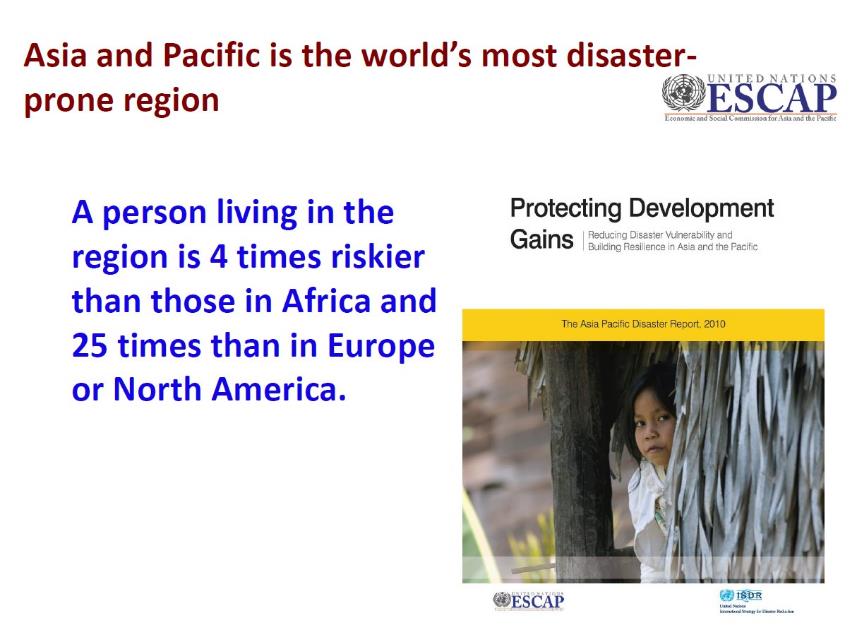 D. Context
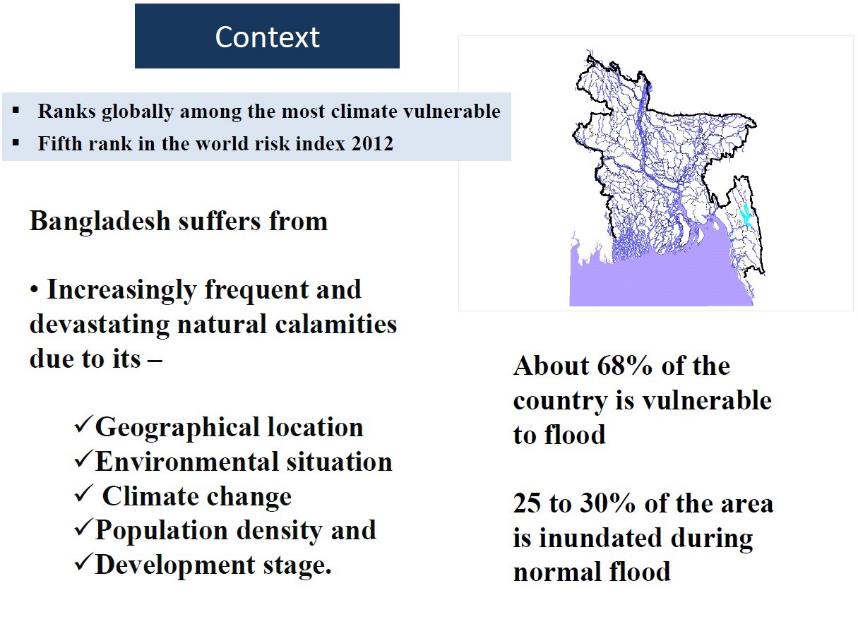 E. A Land of Natural Disasters
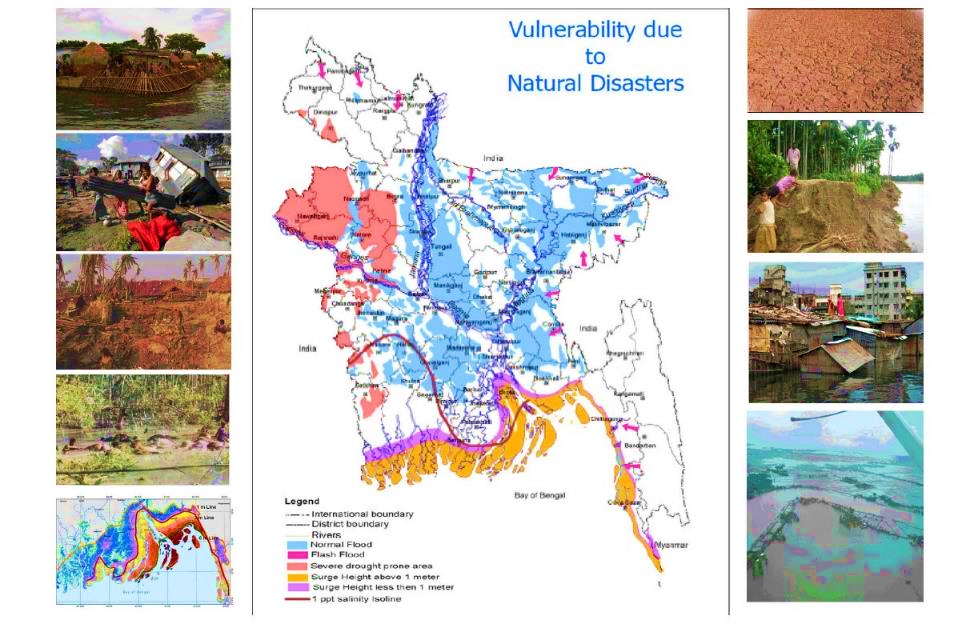 F. River
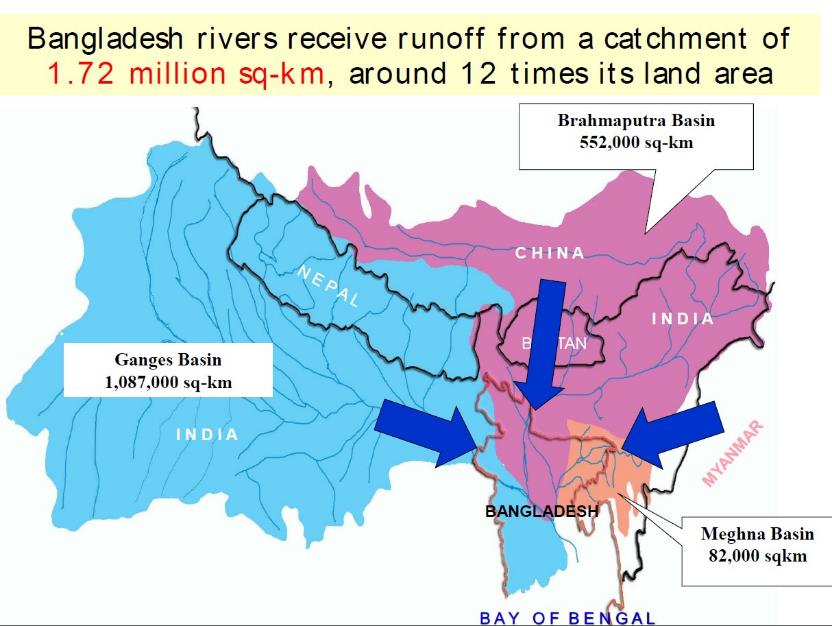 G. Climate Change Impact: Observed in Bangladesh
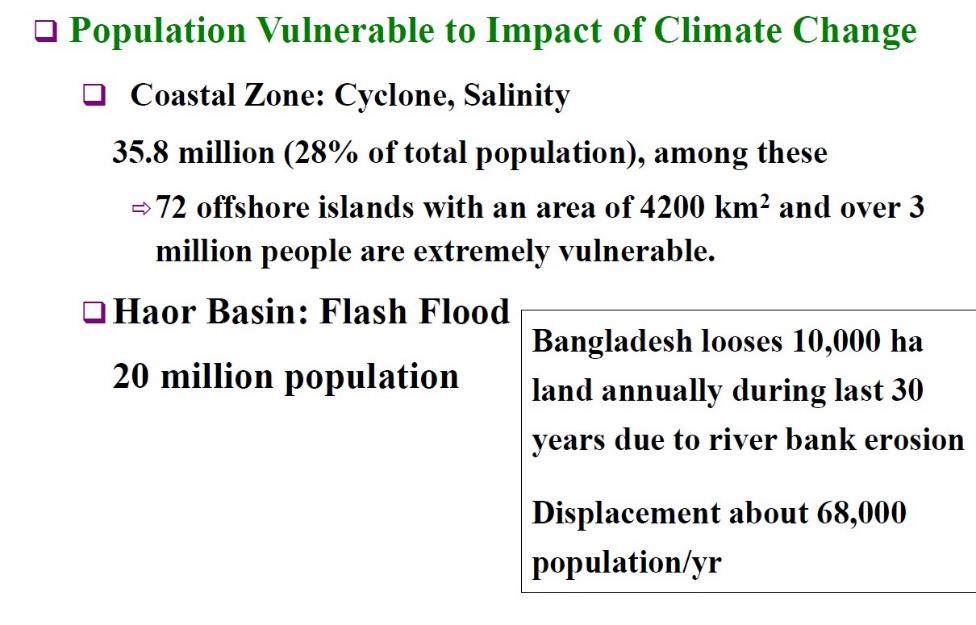 H. Earthquake
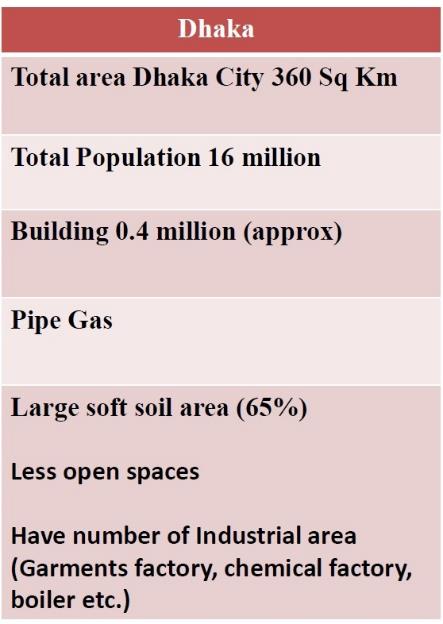 I. Disaster Management Regulative Framework
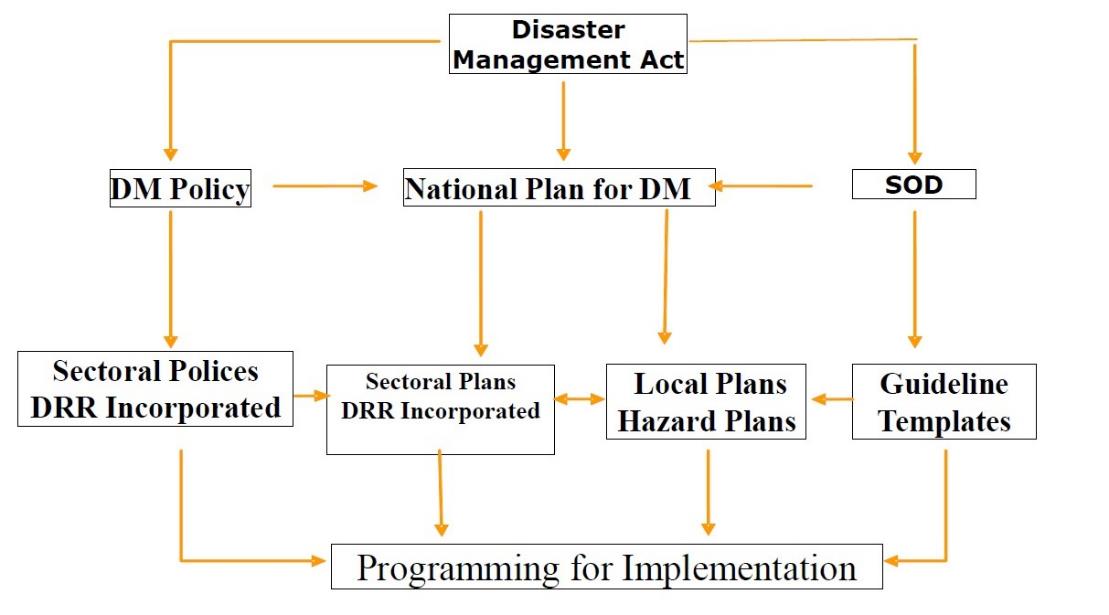 J. Legislation and policy
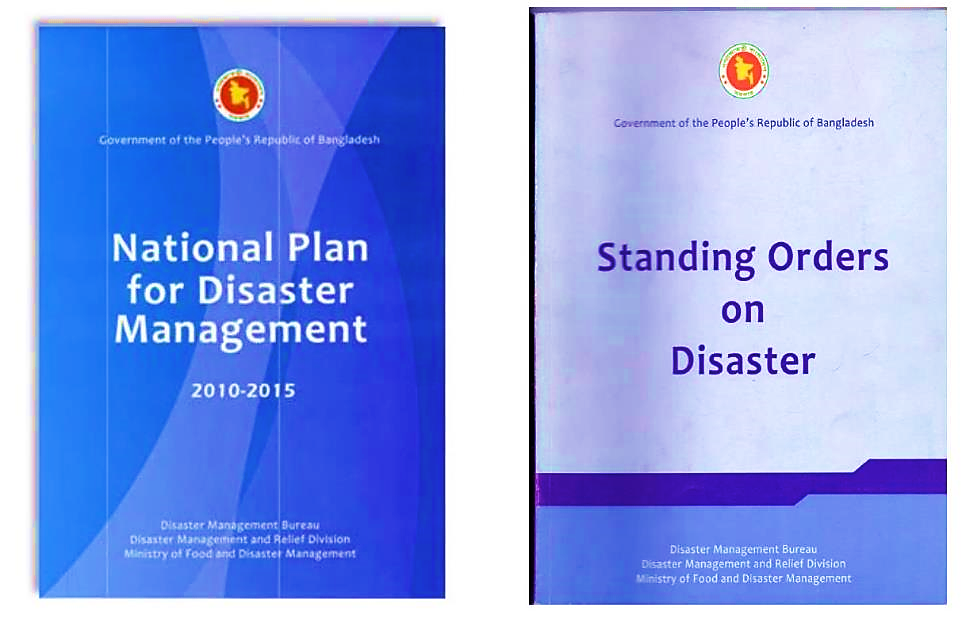 K. Disaster Management Institutions
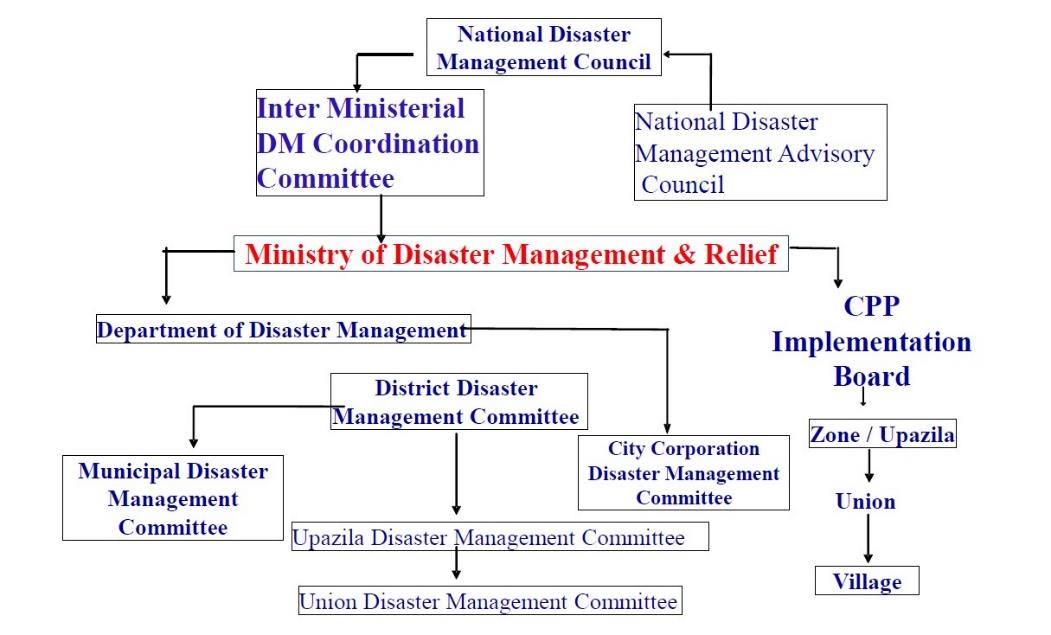 L. Products/Services
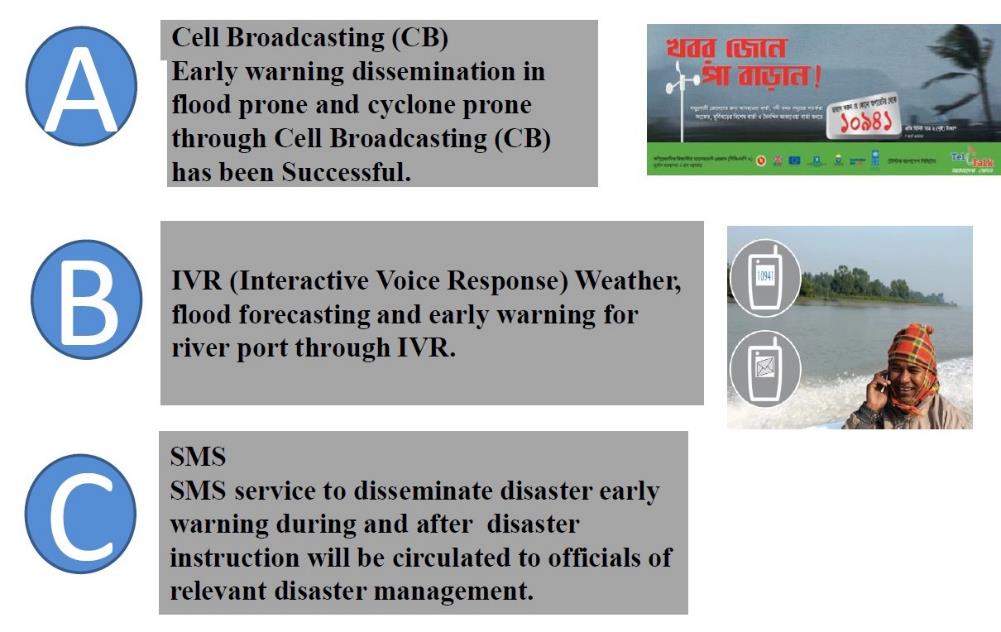 M. Community-based Early Warning
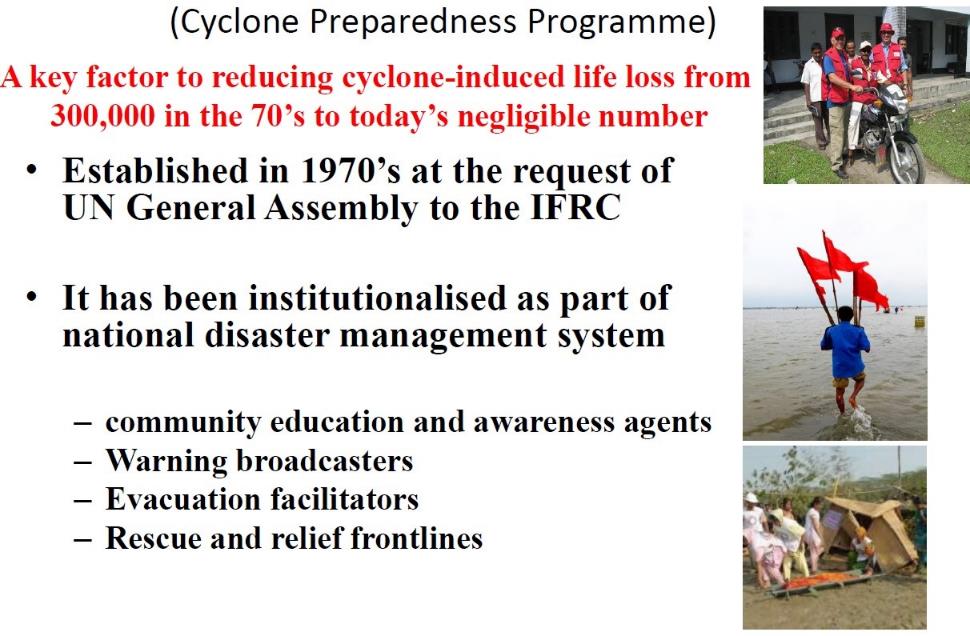 To be Continued
M. Community-based Early Warning
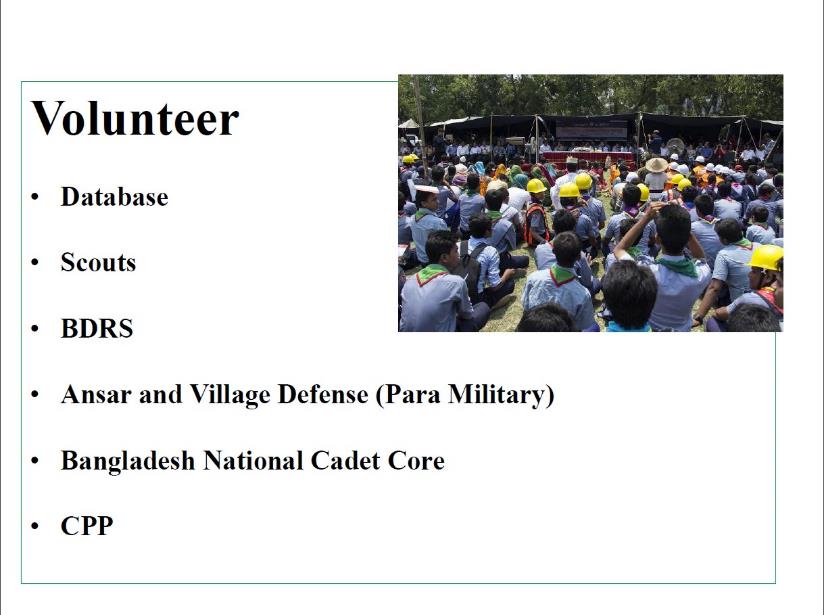 To be Continued
M. Community-based Early Warning
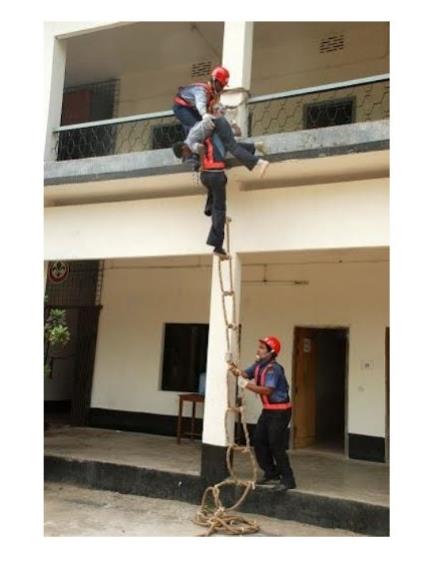